English for Specific Purpose1st Year –Psychology  Department
M. Nazenin
Theme Three
Work and Business- page.102,103
Example: advertisingexecutive
Choose- a- career.com
The website that helps you find the right career for you.So you want to be an ...advertisingexecutive
The world of advertising looks very glamorous from the outside. Thinking up new ideas foradvertisements, then making the advertisements with famous people in exotic locations. But inreality it is a very competitive field.
1. Personal qualities and abilitiesAdvertising executives must be knowledgeable about the world. They must be creative and passionate about their work. They also need determination to win, and they must not be afraid to compete withothers. The business can be ruthless at times.
2. Working hoursAdvertising executives do not have fixed hours. The office itself may be open from 9.00 a.m. to 5.00 p.m.to the general public, but the executives often start earlier and finish much, much later. There is a lot ofweekend working, too.
3. WorkplaceAdvertising is largely office-based.
 Don't expect to be flying around the world all the time, although some very large agencies have offices overseas and you may be sent for a placement or a permanent job.
4. QualificationsYou need a degree, but it does not have to be in a particular subject. It can be an arts subject or a science subject. Most large advertising agencies will train you on the job, with lectures, presentations and placements in different departments.
5. ExperienceIt is good to show your creativity in some way. If you are studying art, you will have a portfolio of drawings and paintings, but it you are doing another subject, you need something else, for example, poetry you have written, or another type of creative writing.
6. Salary and benefitsAdvertising executives start on about $1,500 per month.
Portfolio- Choose-a-career.com
Example: engineer petrolem
The website that helps you find the right career for you.So you want to be a ..petroleumengineer
The products of petroleum engineering are all around us, from car fuel to plastics, fromperfume to fertilizer. Petroleum engineers make a vital contribution to the modern world.Perhaps they work with computers to design and build refineries. Or perhaps they work in arefinery with responsibility for maintenance, health and safety. Either way, it's an exciting world.
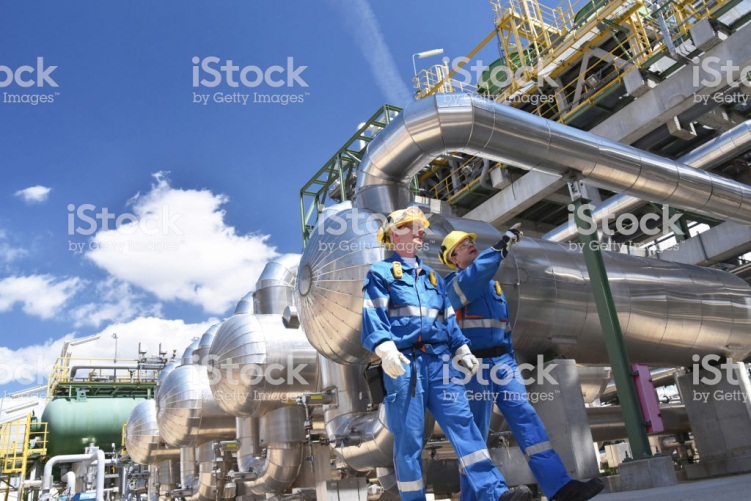 1.Personal qualities and abilitiesPetroleum engineers must be interested in chemistry- and good at it! They must also be good atmath and be able to understand the principles of engineering. Because so much design and control isdone by computers nowadays, they must have a high standard of computer literacy, especially usingcomputer-aided design (CAD) programs.
2. Working hours
petroleum engineers in a research and development team work about 37 to 40 hours per week. Butengineers in a refinery often work much longer hours, 50 or 55, with a lot of evening and weekend work.
3. WorkplaceResearch and development teams work in offices. Maintenance and control engineers work in arefinery, both indoors and outdoors. Sometimes they need to work offshore or deep in the desert.
4. QualificationsYou need a degree in chemical engineering or a Higher National Diploma (in the UK).5. ExperienceGet as much experience as possible on computer programs, especially CAD.
6. Salary and benefitsPetroleum engineers earn around £19,000 during their training period. Experienced engineers can earn up to £35,000. If you get more qualifications on the job, you can expect to earn up to £50,000.